فرمان عیساست
ﻓﺮﻣﺎن عیساﺳﺖﺑﺎﯾﺪ درﺧﺸﯿﺪﺗﺎﺑﺎن ﺑﻪ ﻫﺮ ﺟﺎﺳﻮزان ﭼﻮ ﺧﻮرﺷﯿﺪ
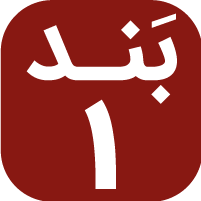 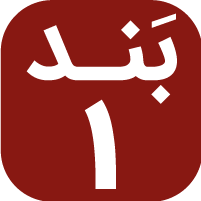 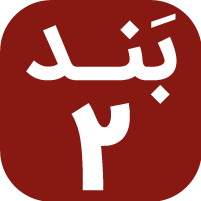 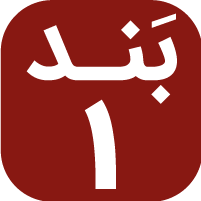 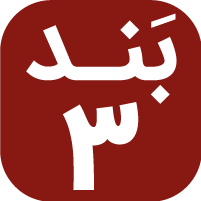 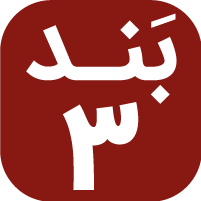 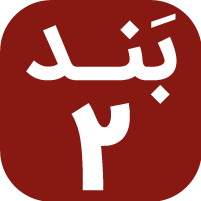 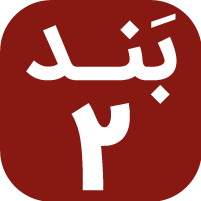 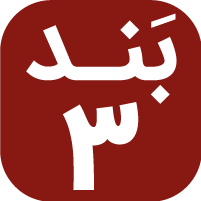 چون شمع روشندر شام تاریکباشیـم در دهـرنـورانی و نیک
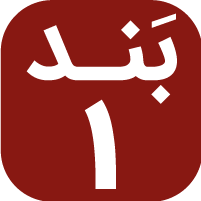 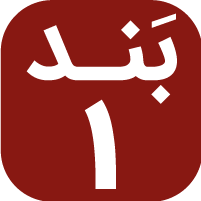 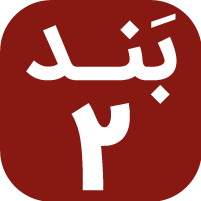 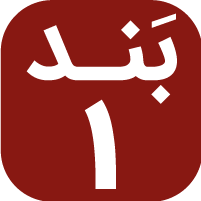 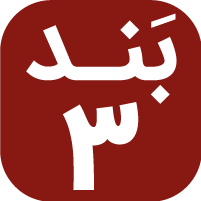 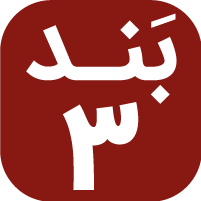 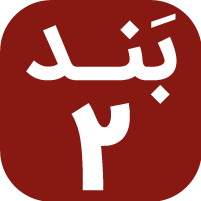 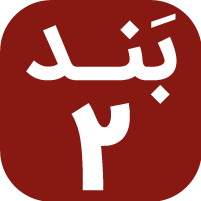 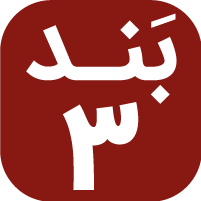 در جای خود ماهر جا که باشیمهر یک  به قسمیباید درخشیم
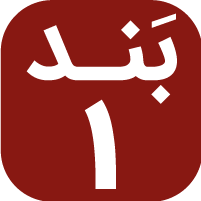 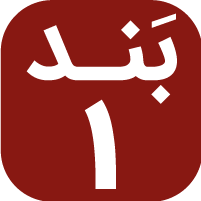 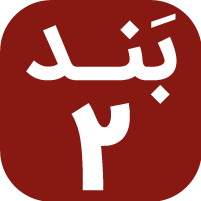 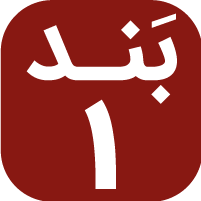 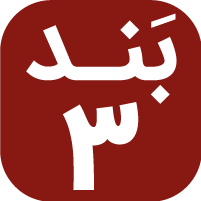 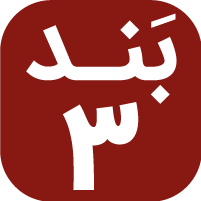 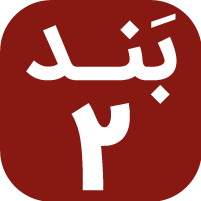 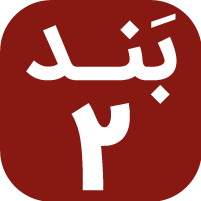 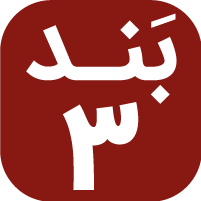 ﻓﺮﻣﺎن عیساﺳﺖﺑﺎﯾﺪ درﺧﺸﯿﺪبا نور ایمانبا مهـر و امیـد
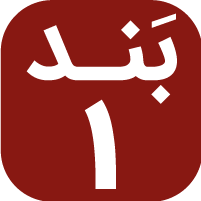 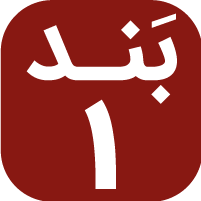 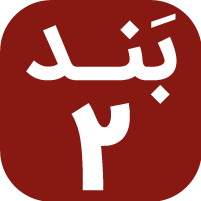 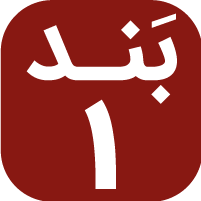 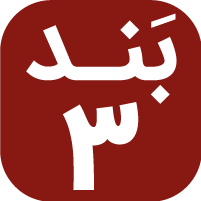 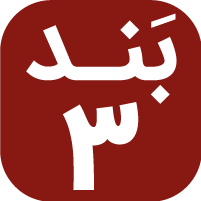 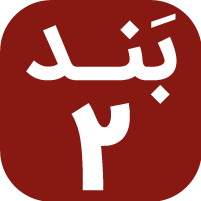 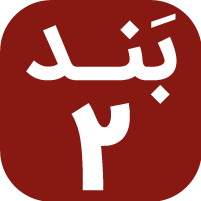 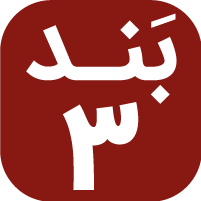 داند به خوبیضعف من و تو،بیند که گاهیکم گشته پرتو
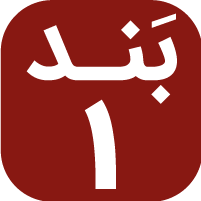 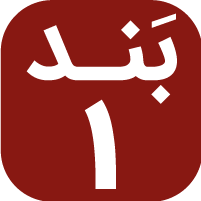 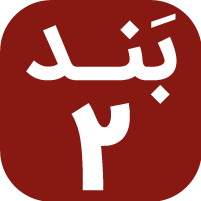 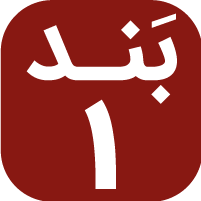 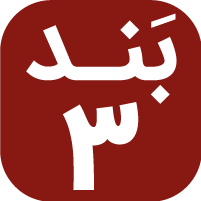 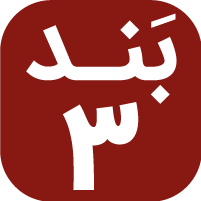 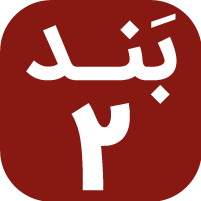 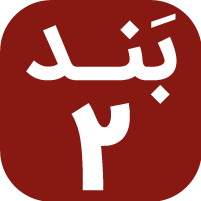 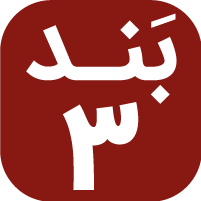 با این همه ویچشم انتظار استبیند که نورما آشکار است
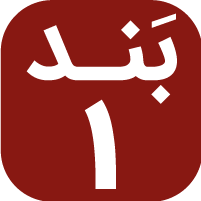 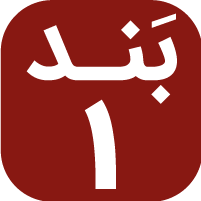 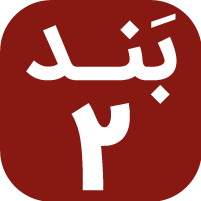 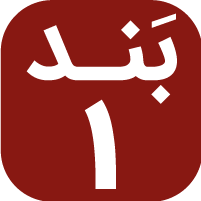 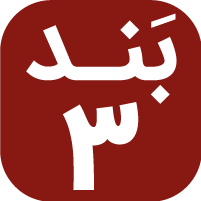 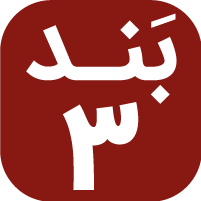 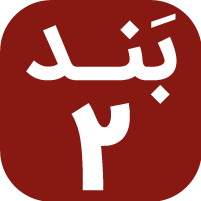 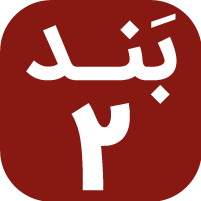 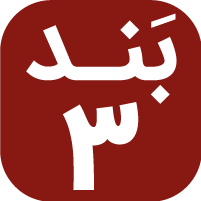 ﺑﺎﯾﺪ درﺧﺸﯿﺪﻓﺮﻣﺎن عیساﺳﺖاین احتیاجهر روز دنیاست
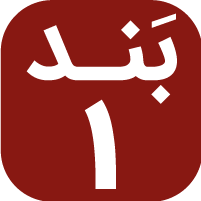 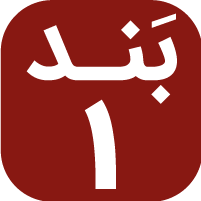 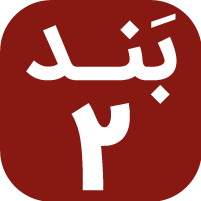 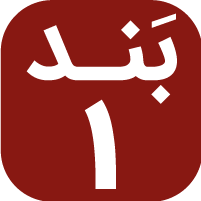 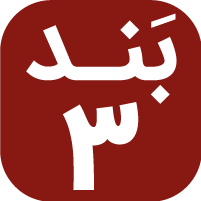 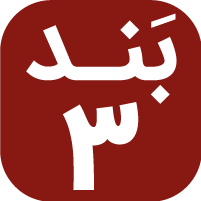 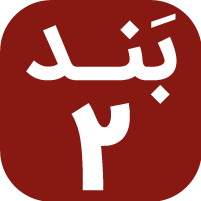 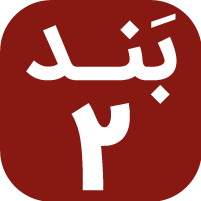 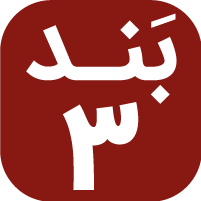 فقر و گناه وهم اندوه، یاراتاریـک کـردهدنیـای ما را
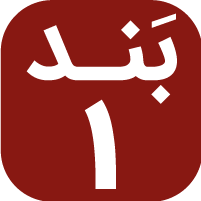 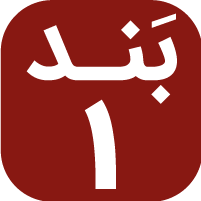 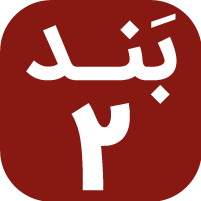 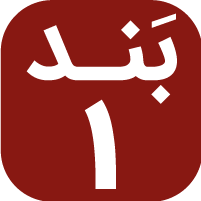 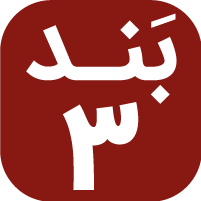 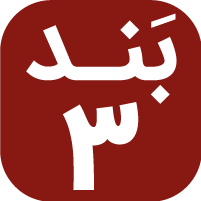 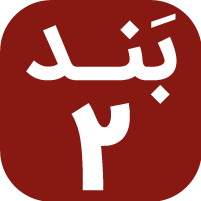 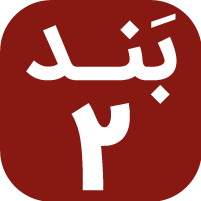 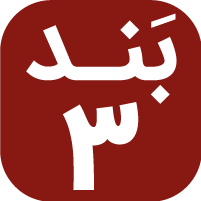 پس با من و توستاز روی ایمانهر یک به جایشباشد درخشان
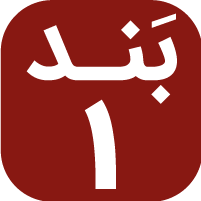 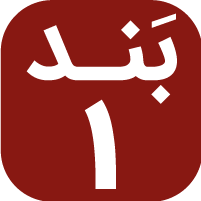 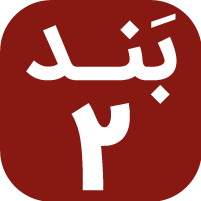 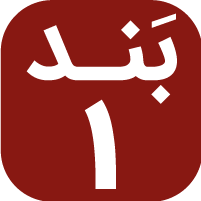 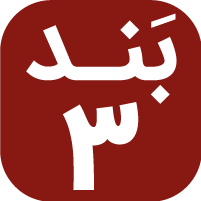 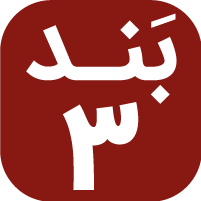 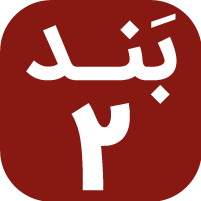 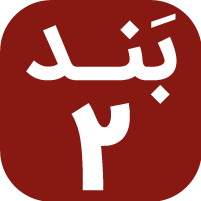 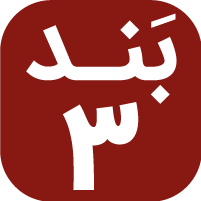